PARKOVI PRIRODE
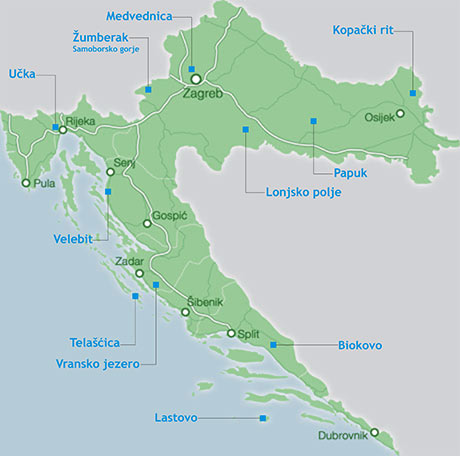 Kopački rit
Najistočniji park prirode – smješten u Baranji.
Veliko poplavno područje između Drave i Dunava.
Veliki broj biljnih i životinjskih vrsta.
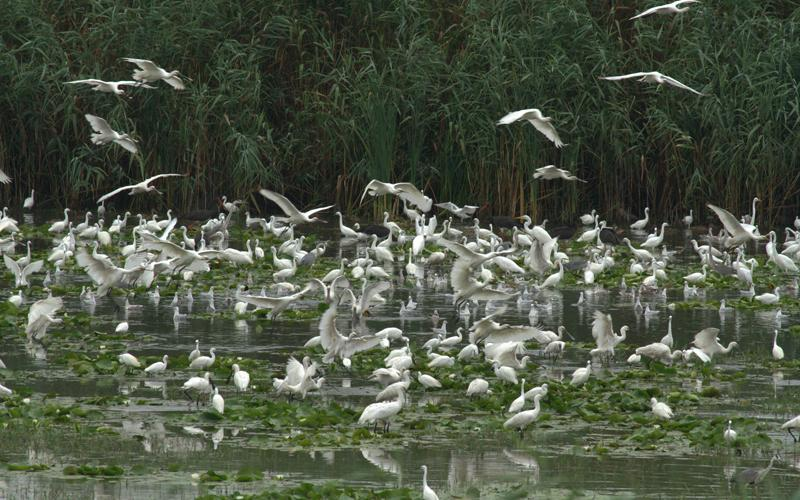 Papuk
Sjeverni rub Požeške kotline.
95 % površine Parka prekriveno je šumama.
2007. g. proglašen je prvim geoparkom u Hrvatskoj.
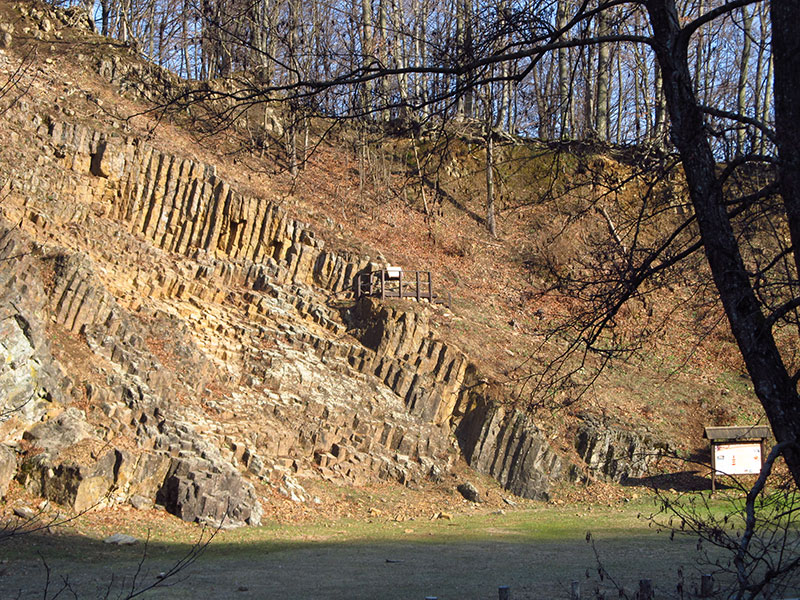 Lonjsko polje
Na lijevoj obali Save – veliko močvarno područje.
Poplavne šume hrasta lužnjaka.
Selo roda – Čigoč.
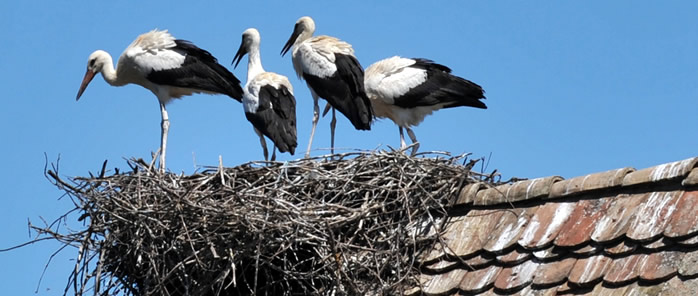 Medvednica
8 šumskih rezervata.
Špilja Veternica – nalazište starijeg kamenog doba.
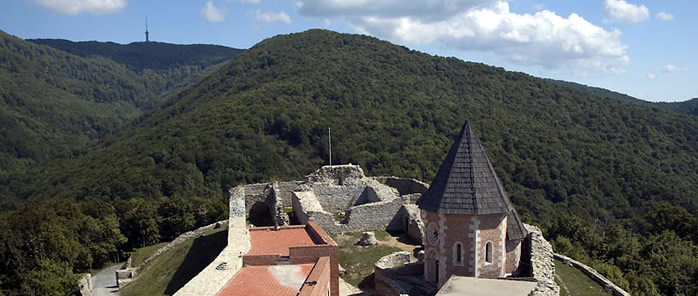 Žumberak i Samoborsko gorje
Očuvana priroda i tradicionalna seoska imanja.
Od životinja su prisutni smeđi medvjed, vuk i šišmiš.
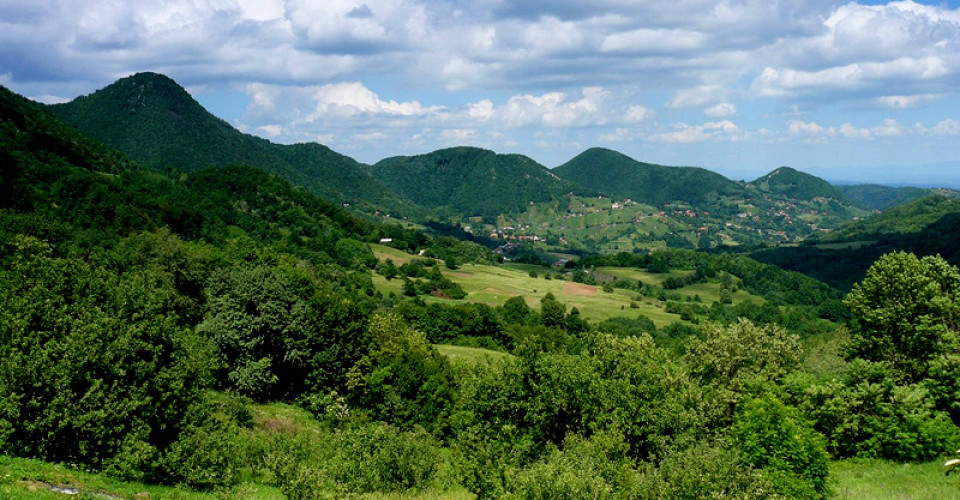 Učka
Istočni dio Istarskog poluotoka.
Primorske šume bukve i četinjača.
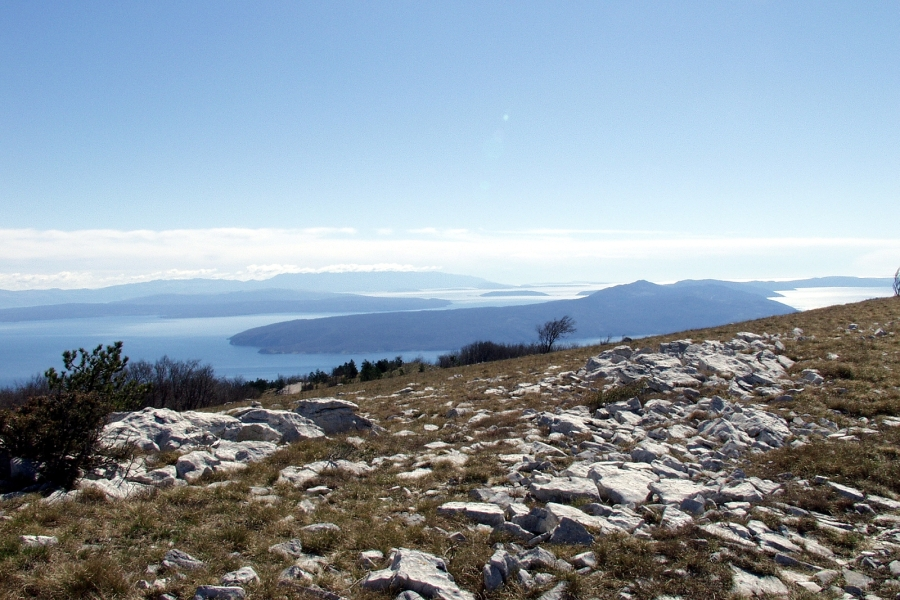 Velebit
Površinom najveći park prirode u RH.
UNESCO uvrstio u svjetske rezervate biosfere.
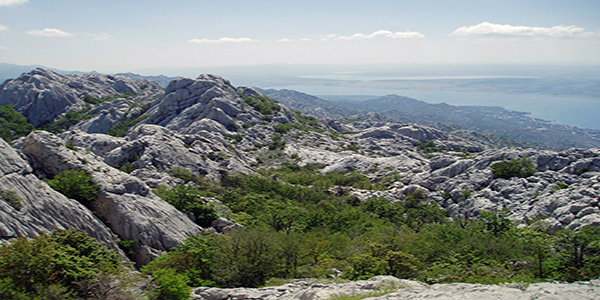 Telašćica
Na krajnjem jugu Dugog otoka.
Jedna od najljepših i najvećih jadranskih uvala.
Strmci visoki do 161m.
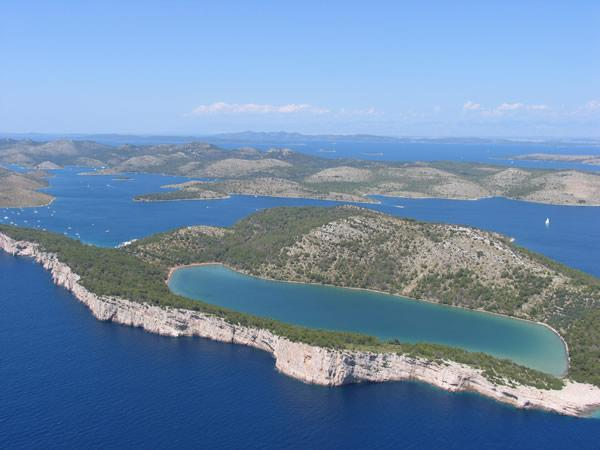 Vransko jezero
Najveće prirodno jezero u RH.
Bogatstvo ribljih i ptičjih vrsta.
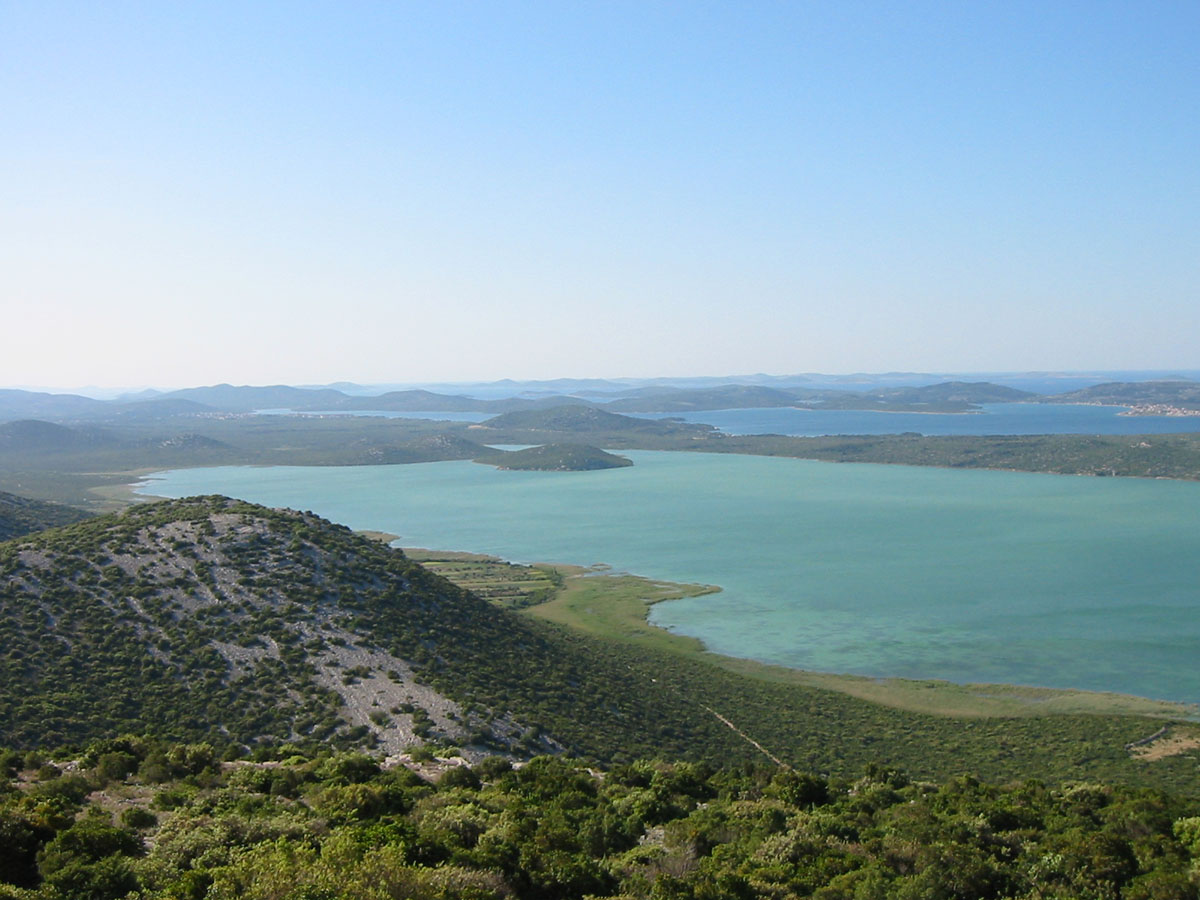 Lastovsko otočje
Otok Lastovo s pripadajućim otocima.
Bogatstvo života u moru i podmorju.
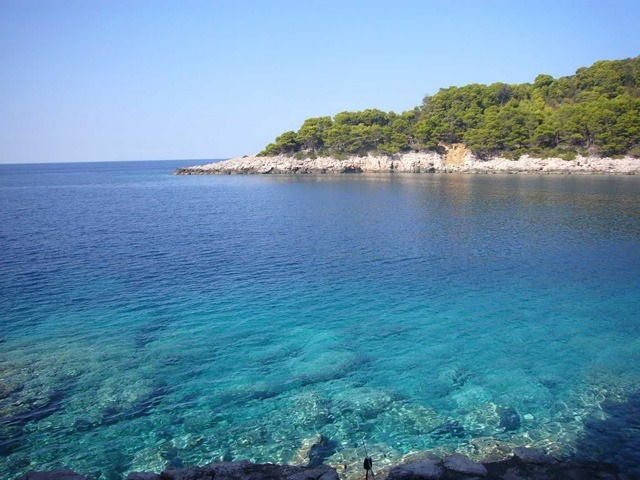 HVALA NA PAŽNJI!
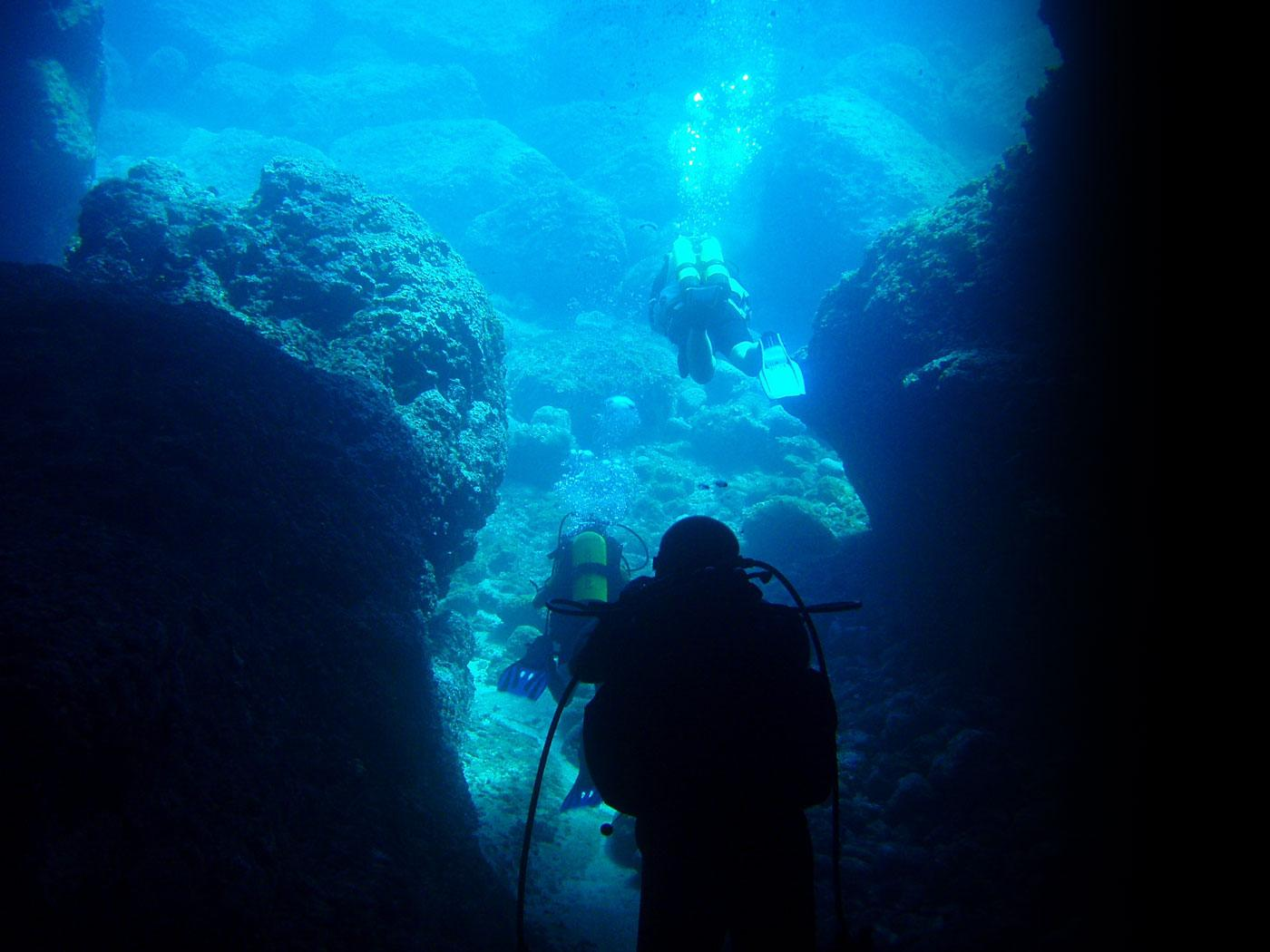